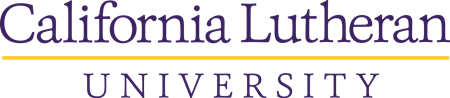 An Overview of Economic & Social Disparities in Ventura County: Focusing on Children, Housing, Employment & Income
by Jamshid Damooei, PhD
Professor & Chair 
Department of Economics, Finance & Accounting
School of Management
Contents of presentation
An Overview 
State of Children 
Housing Affordability 
 Income & Employment
Conclusion and Ideas for Further Reflection
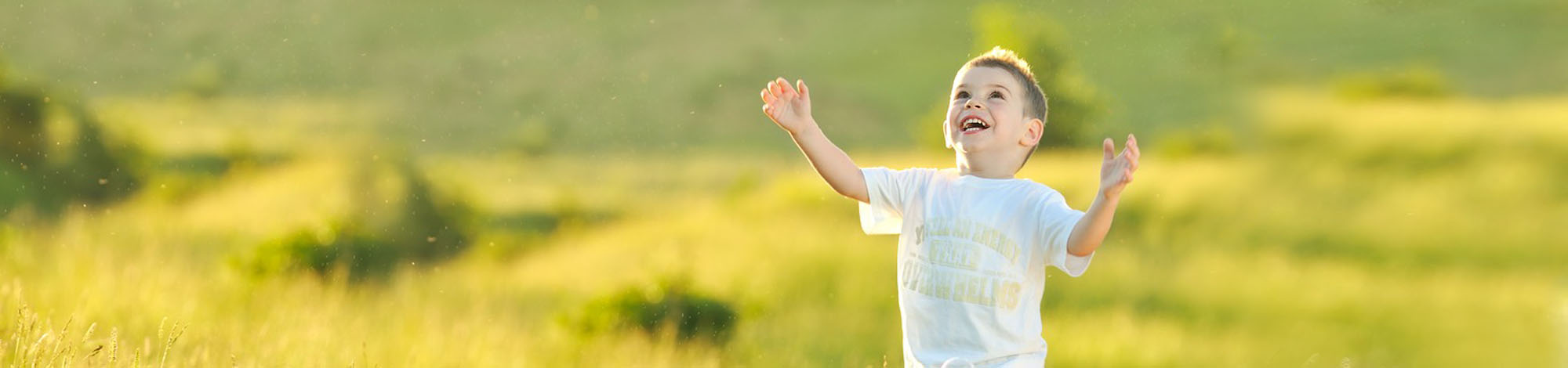 2
An Overview
The Core of Economic and Social Disparities in Our Society
Poverty is the core of disparity in every community. 
Poverty in a society can be viewed as denial of opportunities to those in poverty to improve their economic & social status and living condition. 
Despite some unexamined ideas poverty is not an inherent part of development of a person or an intrinsic characteristic of a group 
Poverty is the direct product of the working of an economic system and social setting which themselves are impacted by the system. 
Poverty among children and our inability to intervene through relevant and appropriate public policies  will allow such condition to continue beyond current generation. That is why social mobility in the US is among the worst among developed countries (the irony of not being able to have American Dream)
The key in understanding and helping to meet such essential needs depends on activism and social movement to bring a change of heart and mind in our societies for design and execution of relevant public policies in all levels of government. This is the true promotion of social democracy in USA.
3
An Overview
Purpose of this Presentation
This presentation has the explicit aim of helping us to understand some of the prevailing realities of our communities in Ventura County.
The hope is to serve as a reference to bring our focus on various themes of this conference and hopefully along the way for creation of relevant public policies to reduce the negative impacts on our families who have been struggling to make the ends meet despite of living in one of the most affluent communities of Southern California.
4
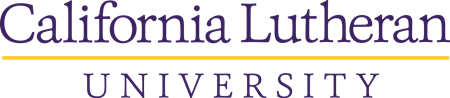 State of The Children in Ventura County
Nurturing our children will prepare them for a much better life. A better life of individuals is the key for building better societies, avoiding poverty and increasing quality of life in our communities.
5
State of the children in Ventura County
In this section we used Misery Index to present the state of our children with particular emphasis on early childhood development.
What is Misery Index
It is an index which was created in a study for the First Five of Ventura County (thanks to Claudia Harrison) some five years ago with the aim of depicting the socio-economic condition of children in Ventura County. 
The idea at the time was to use it for assessing the extent of the needs for NfL (Neighborhood for Learning) within the county for a better allocations of the scarce funds of the First Five.
We have made some changes since that time with regard to  both collection of various indicators to reduce interdependence among the factors used in its construction and change of geographic locations from NfL to School Districts within the county. The latter one was to allow us conduct California wide research and not just  for Ventura County.
6
Building Block of The misery index
7
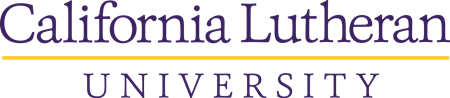 Misery Index in Ventura County School Districts
“Every child is an artist. The problem is how to remain an artist once we grow up”
Pablo Picasso
8
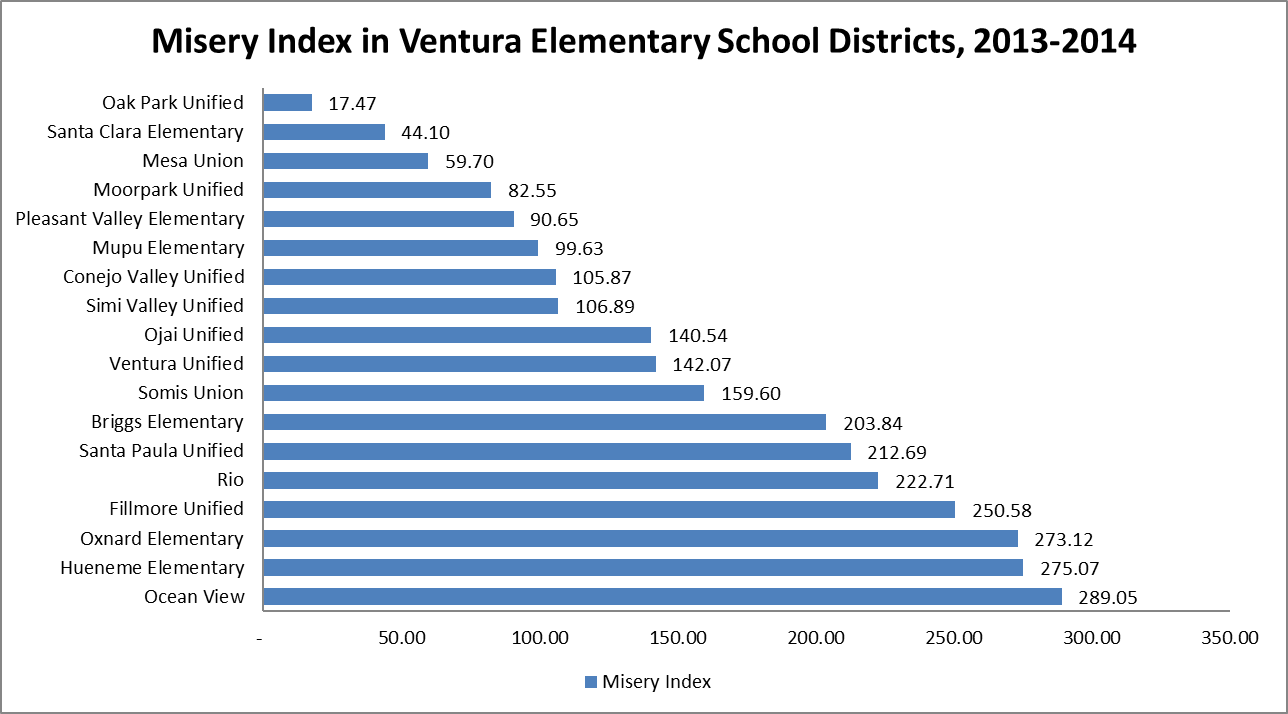 9
Source: Center for Leadership and Values
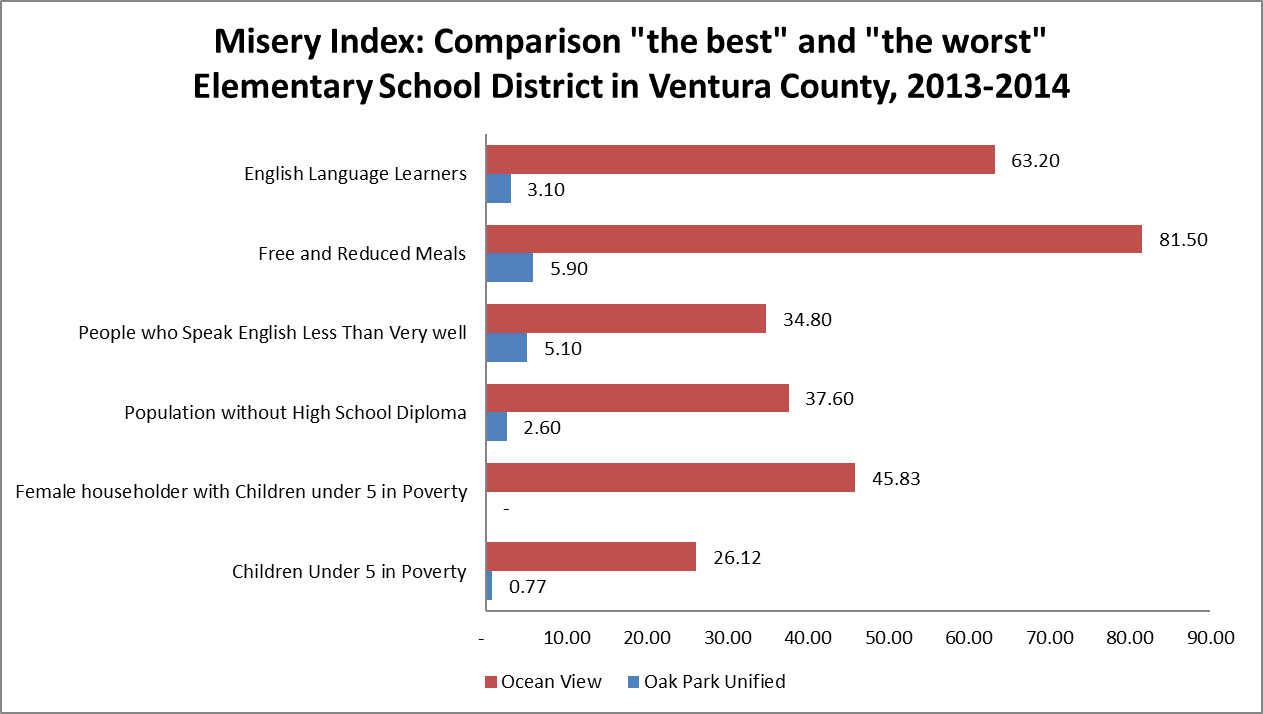 10
Source: Center for Leadership and Values
Geographic Distribution of Children Faced with Misery or Comfort Within Each County (Ventura)
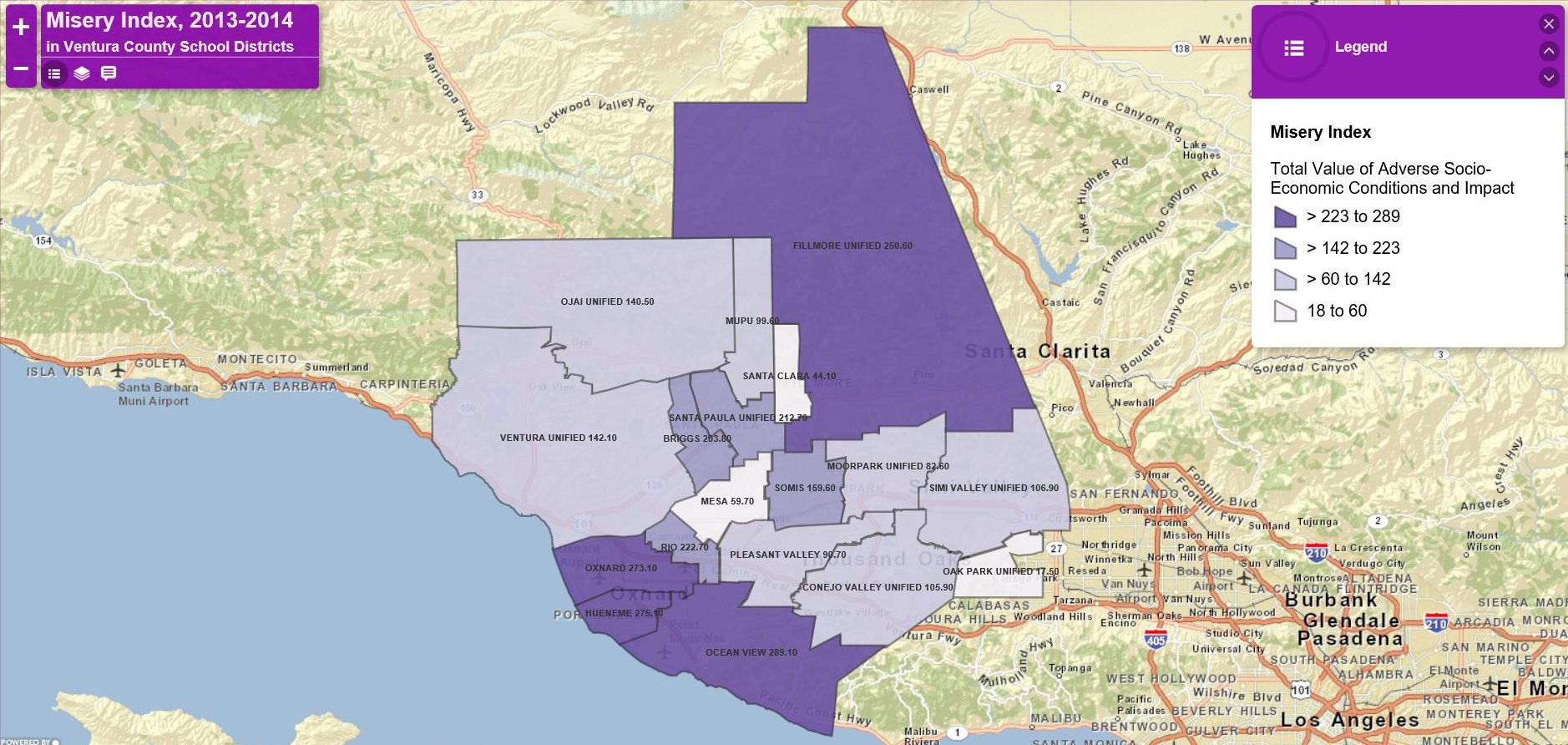 Source: Center for Leadership and Values
Housing Affordability
12
Source: National Low Income Coalition, Out of Reach Report
Housing affordability in Ventura County, 2014
Have to Work more Than 40 Hours per Week to Afford 2 Bedroom Apartment – 76% (225,885 employees).
Have to Work more Than 60 Hours per Week to Afford 2 Bedroom Apartment – 48.9% (145,339 employees).
Have to Work more Than 80 Hours per Week to Afford 2 Bedroom Apartment – 15.3% (45,474 employees).
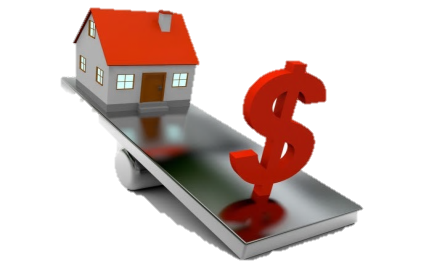 Source: Bureau of Labor Statistics
Homeless Public School Students in California, Ventura County and Ventura County Zip Codes, 2014
Percentage of Homeless Public School Students in 2014:        Ventura County – 4.6%          California – 4.8%
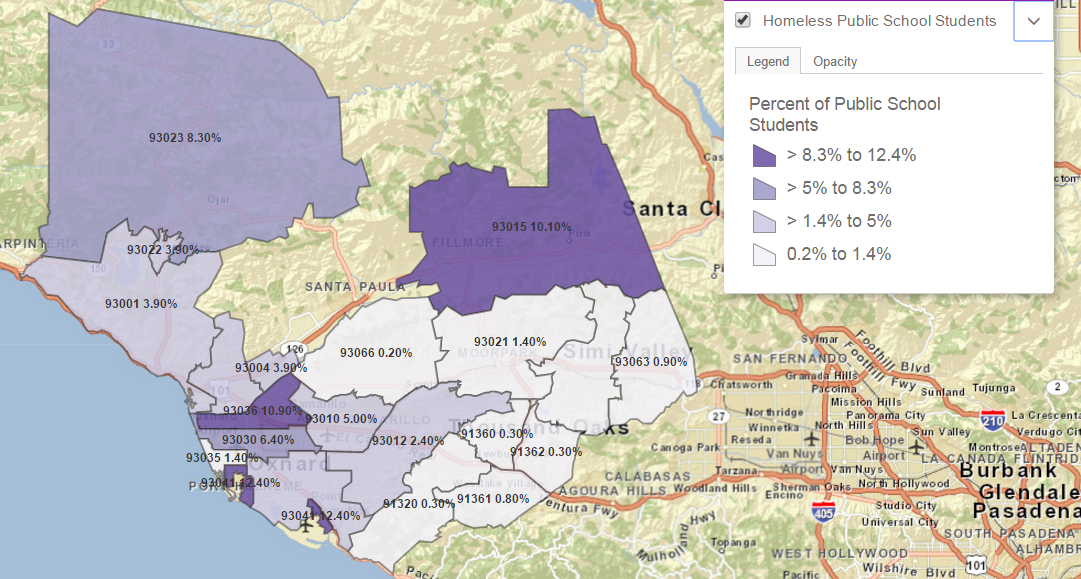 15
Source: A Program of Lucile Packard Foundation for Children’s Health
Income & Employment
16
Employment Status by Race and Ethnicity in Ventura County, 2014
Source: American Fact Finder, S2301
Earnings and Unemployment Rate by Educational Attainment in United States, 2014
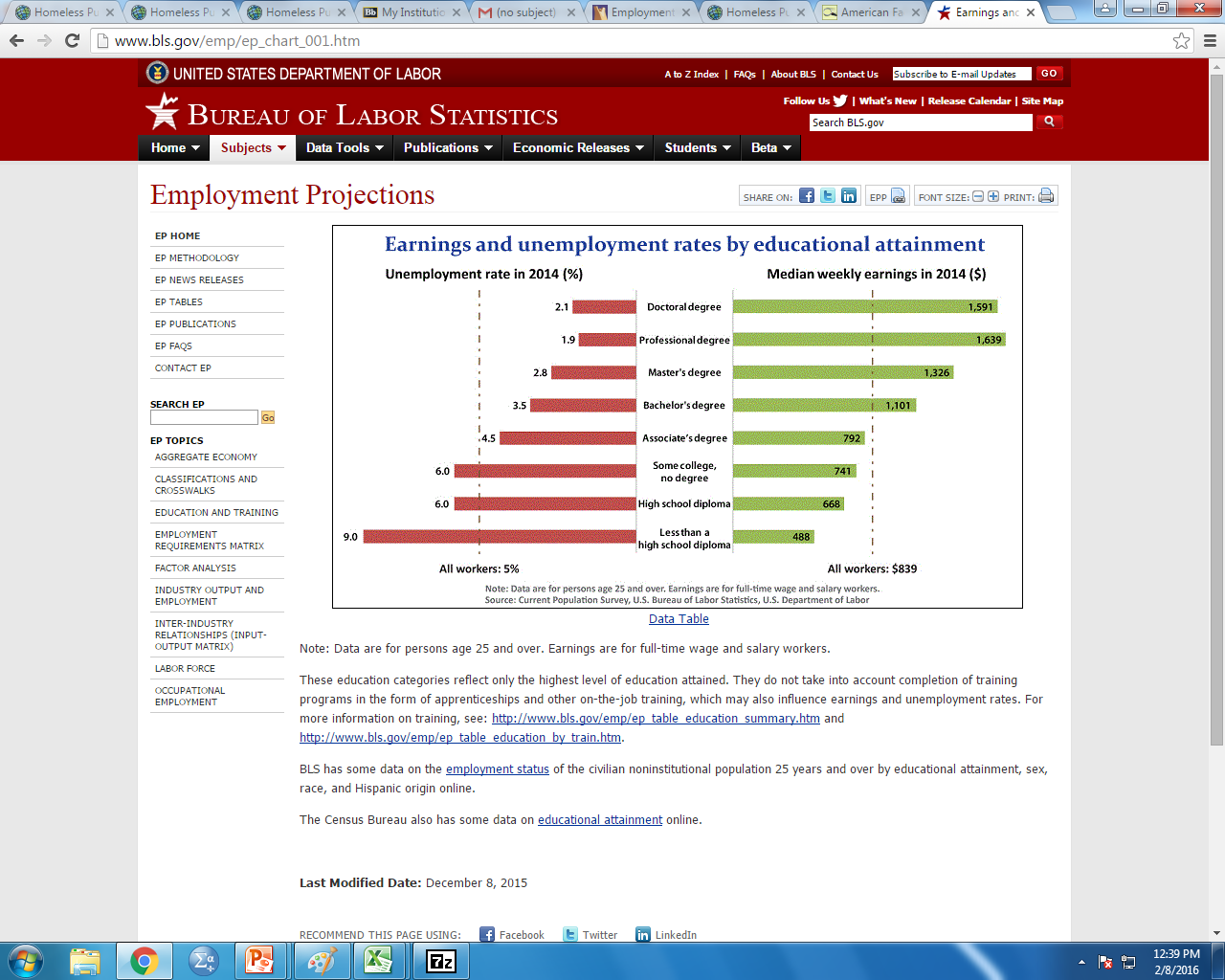 Source: Bureau of Labor Statistics
Median Income by Cities of Ventura County, 2013
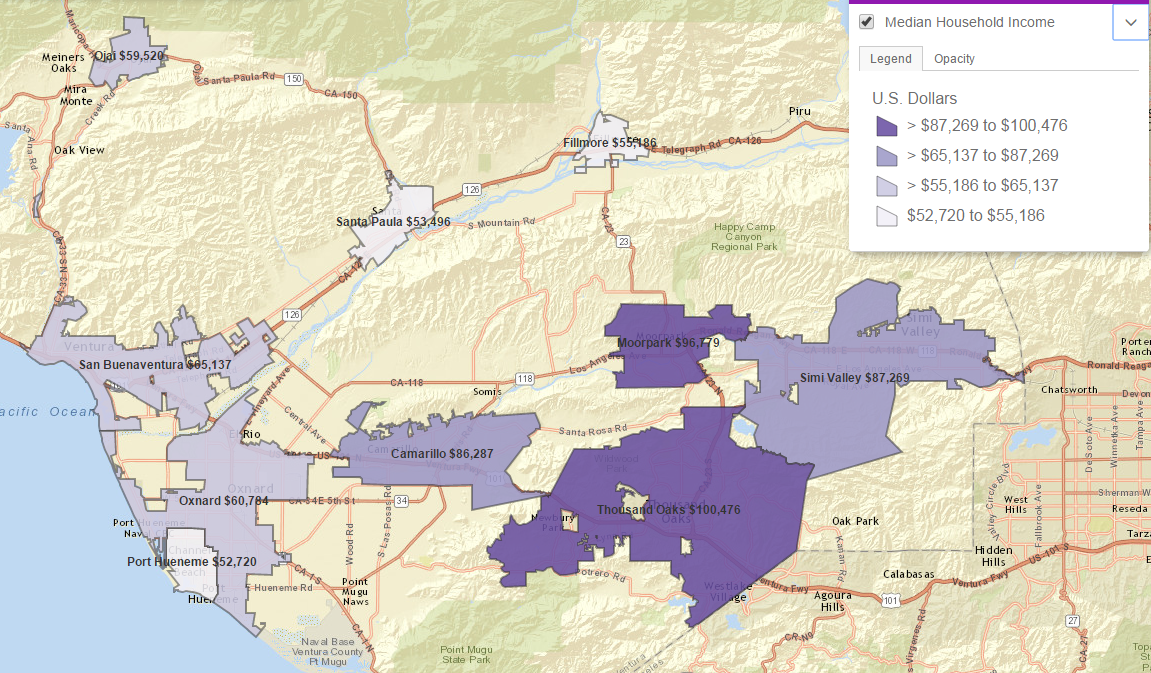 Source: American Fact Finder, S1901
Unemployment Rate in Cities of Ventura County, Ventura County, California and United States, 2014
Unemployment Rate in 2014:     Ventura County – 9.4%      California – 11%        United States – 9.2%
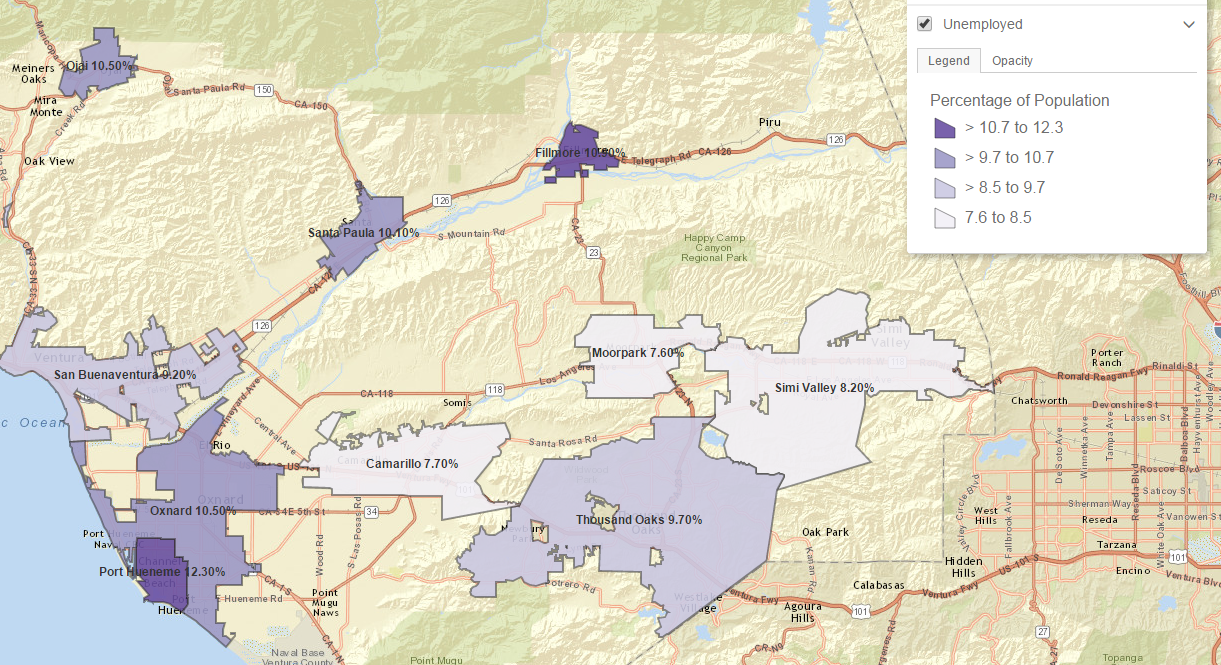 Source: American Fact Finder, S2301
Median Income by Race and Ethnicity, 2013
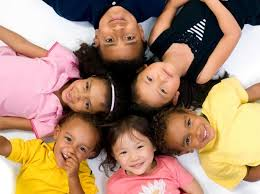 Source: American Fact Finder, S1903
Thank you!